Earth
is our home
Environment
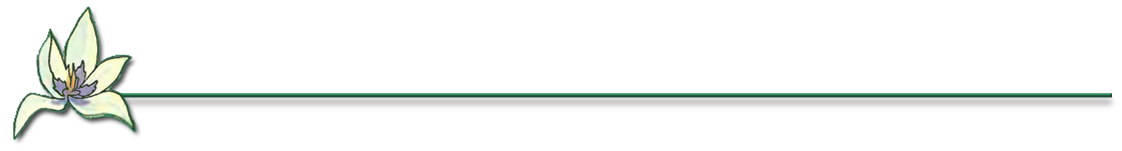 is the world around us.

It is:
 Sky, clouds and are
 Land, water and plants
 Birds and fish
 Animals and men
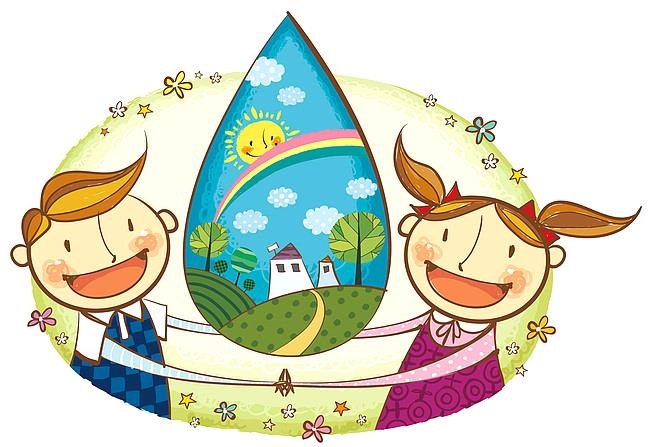 Keeping the environment
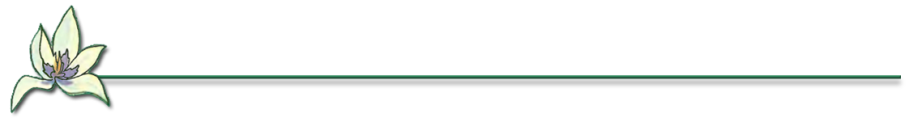 When brushing teeth, turn off the water
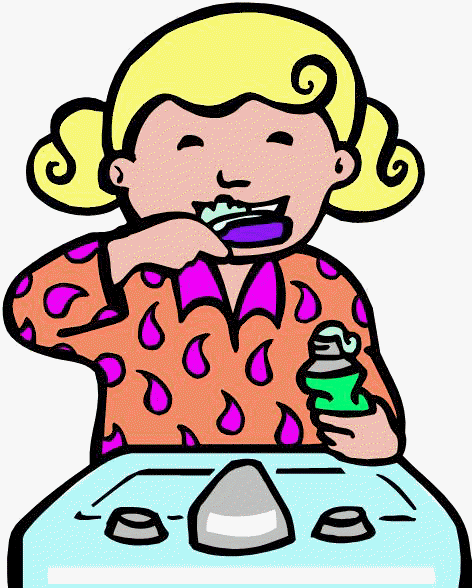 Keeping the environment
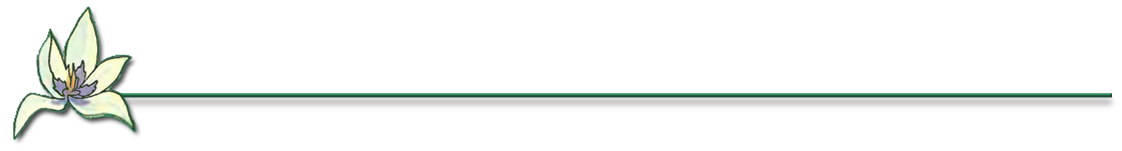 Turn off the light when you leave the room
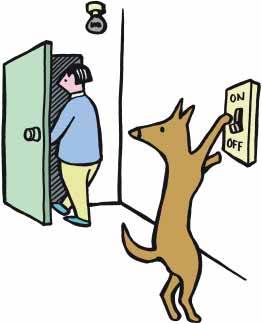 Keeping the environment
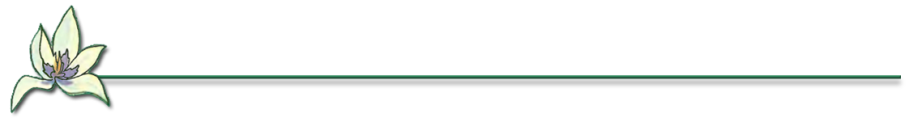 Through your trash only to the bin
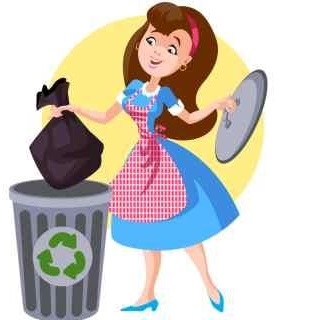 Keeping the environment
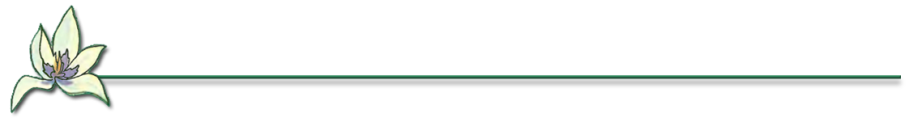 Walk or take your bicycle to school, not a car
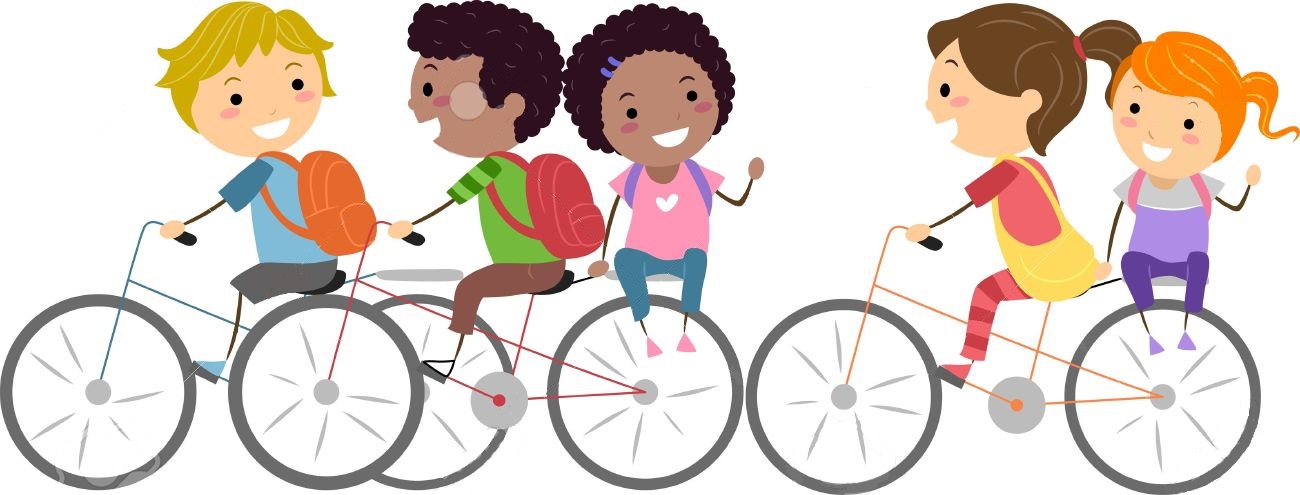 The world we want to see
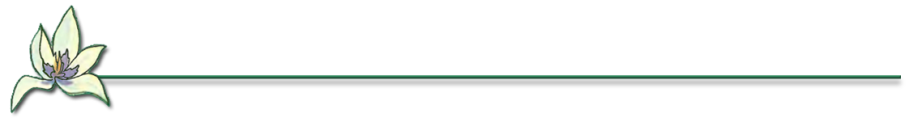 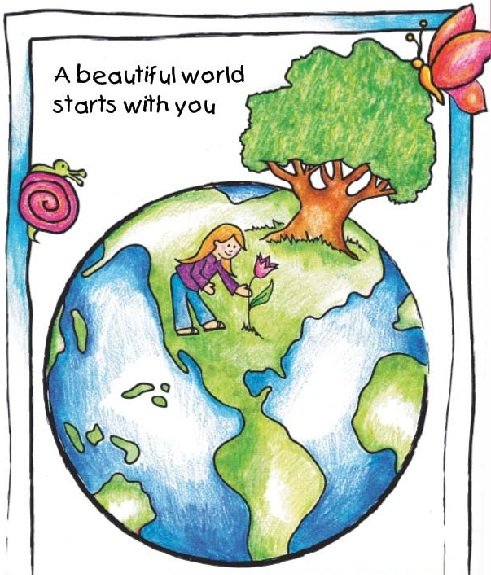 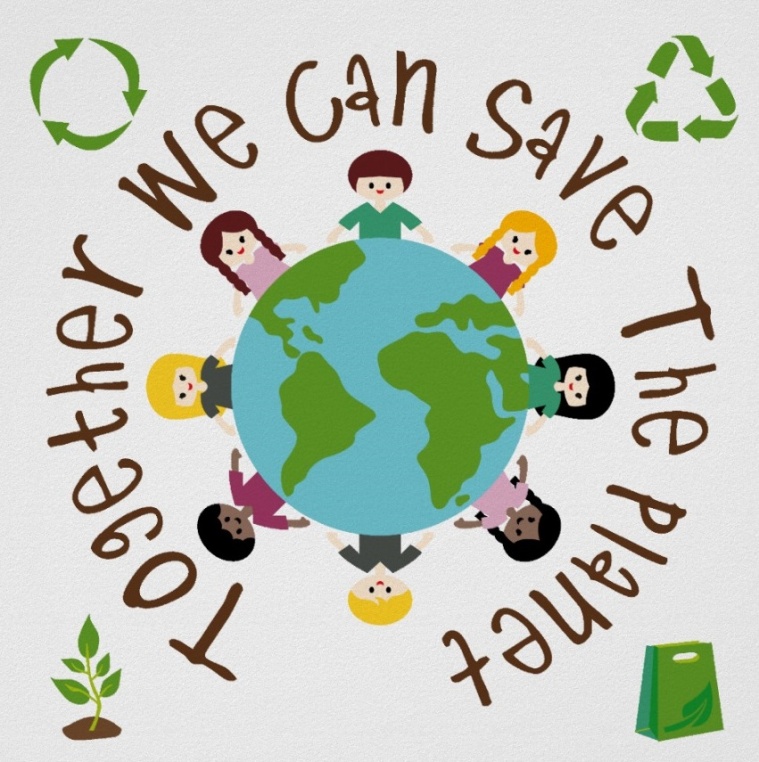